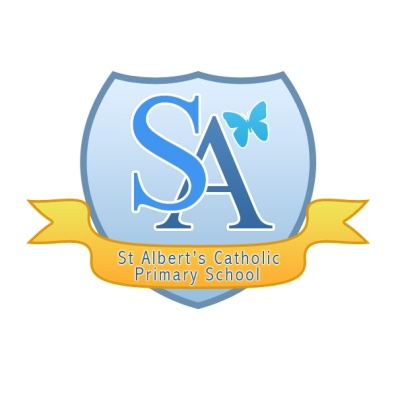 Electricity
Year 4
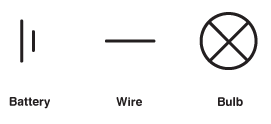 Key Facts
Electricity is a type of energy which can be used to power household items like toasters, tvs, kettles, play stations, fridges and washing machines. 
Electricity can be found in a mains or battery. Mains need plugging into a socket and battery’s have stored electricity which can be put into electrical items. These can sometimes be charged. 
Electricity is made by electrons (particles in an atom) moving around in a current. 
For electricity to work it needs to be in a circuit. If the circuit is broken, it will not work.
The battery, or cell, has a positive and negative side, they must always have opposite sides facing. 
Switches can be made using conductors. Switches break an electrical circuit. 
Some objects conduct electricity; this means they allow electricity to flow through them easily. These are called conductors. 
Other objects do not allow electricity to flow through them easily, these are called insulators.
Links in the Curriculum:
 
Year 6 – Electrical circuits
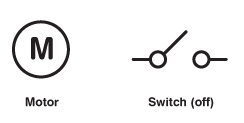 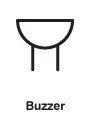 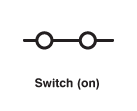 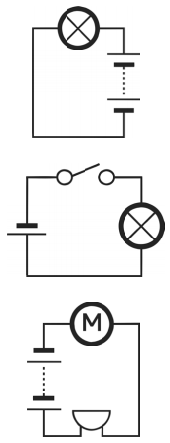 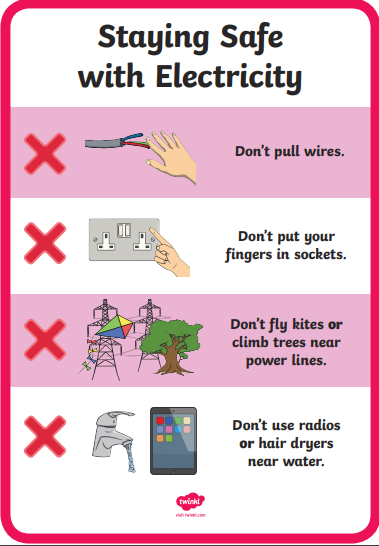 Working Scientifically
By observing patterns like making bulbs brighter by adding more cells or exploring the conductors of electricity.